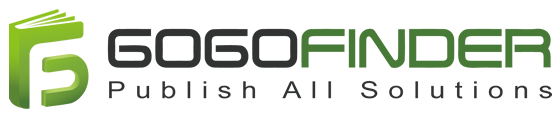 [Speaker Notes: 不常修改的版面部份都放在 “投影片母片” 裡，如果需要修改請進入母片。


線上去背工具

https://www.remove.bg/zh

【給演講人的訊息】

恭禧您成為8分鐘的主講人
需要您這邊提供的資訊如下：

1.日期：
2.主題：
3.公司名：
4.職稱：
5.想要合作的產業對象（3個)：

另附照片電子檔3張如下
1.形象照1張(請提供方便去背的照片)
2.能代表行業的照片1張(放DM淡化當背景圖)
3.公司LOGO1張 (如果有的話)

以上如有其他想法，也歡迎您跟我們說~]